你身边有没有有个性的朋友呢？今天，我们来一起认识几位个性鲜明的人物：和小伙伴摔跤的小嘎子，刚进城里拉人力车的骆驼祥子，临死前的严监生。他们有着怎样的性格特点？作者是如何描绘他们的？让我们一起去看看吧！
嘎：gǎ，（方言）
    ①乖僻；脾气不好：这人嘎得很，不好说话。
    ②调皮：嘎小子。
    嘎子：调皮的人。（有时用来称小孩儿，含喜爱意）。
语文  五年级  下册
13 人物描写一组
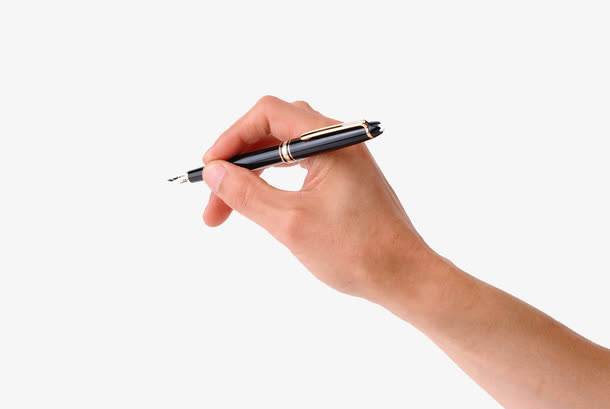 第一课时
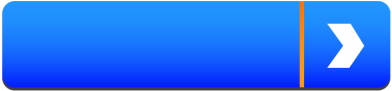 第二课时
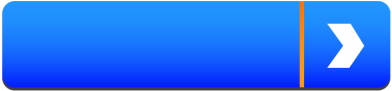 第一课时
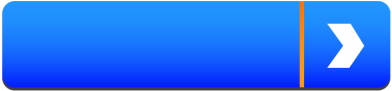 《摔跤》选自《小兵张嘎》
徐光耀：生于1925年，河北雄县人。历任河北省文联主席、党组书记。
    代表作品:长篇小说《平原烈火》、中篇小说和电影剧本(小兵张嘎》等。
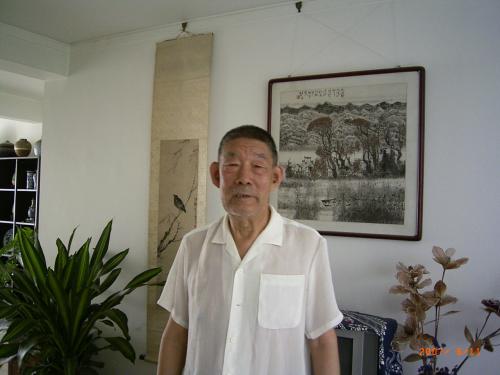 《他像一棵挺脱的树》
选自《骆驼祥子》
老舍：原名舒庆春，字舍予。中国现代小说家、作家，新中国第一位获得“人民艺术家”称号的作家。
    文学成就:代表作有《骆驼祥子》，《四世同堂》，剧本《茶馆》等。
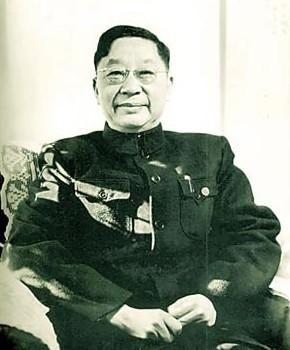 吴敬梓：(1701—1754)，字敏轩,清代小说家,安徽全椒人。他出身于仕宦名门，小时候受到良好教育，对文学创作表现出特别的天赋。
    文学成就:善诗赋，尤以小说著称。所作《儒林外史》是我国古典讽刺小说中的杰出作品。
《两茎灯草》
选自《儒林外史》
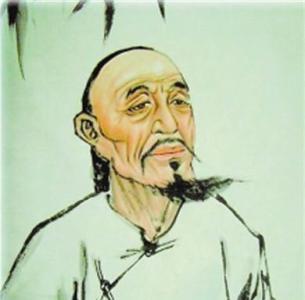 朗读课文 扫清障碍
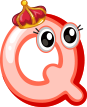 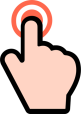 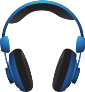 wàn
gǎ
bàn
bān
jiū
我会认
子
小
嘎
耳朵
揪
扳
倒
住
绊
手
腕
jiàn
quán
kāi
bā
zhí
tán
zhù
吐
子
铸
造
颧
骨
疤
痕
严监生
侄
痰
揩
眼泪
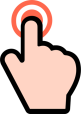 jiāo
lǒu
zhàng
qī
biān
bān
náo
我会写
跤
扳
搂
仗
鞭
欺
挠
wàn
tì
sāi
jiàn
zhí
bā
hóu
lóng
腕
剃
腮
疤
监
侄
喉
咙
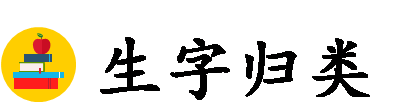 喉
腮
咙
疤
监
侄
跤
搂
仗
鞭
欺
挠
扳
腕
剃
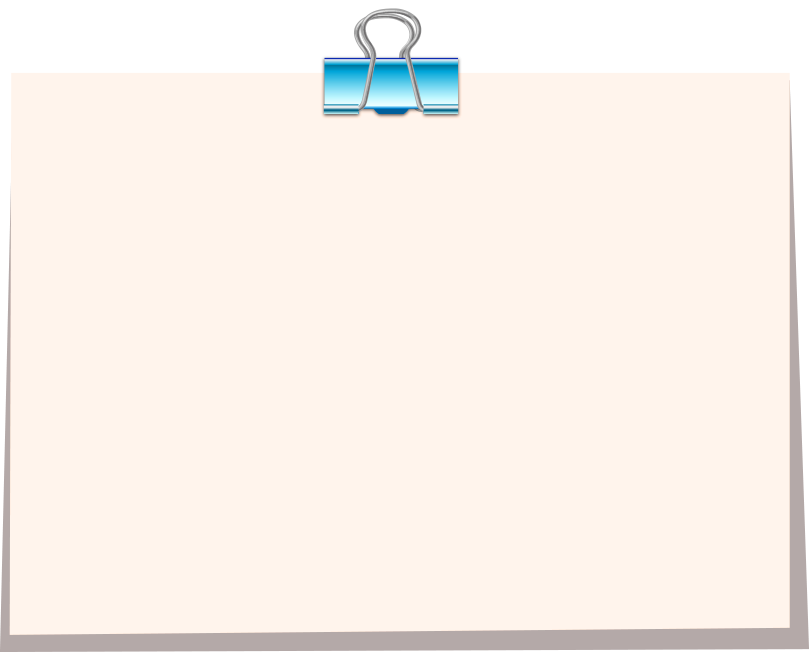 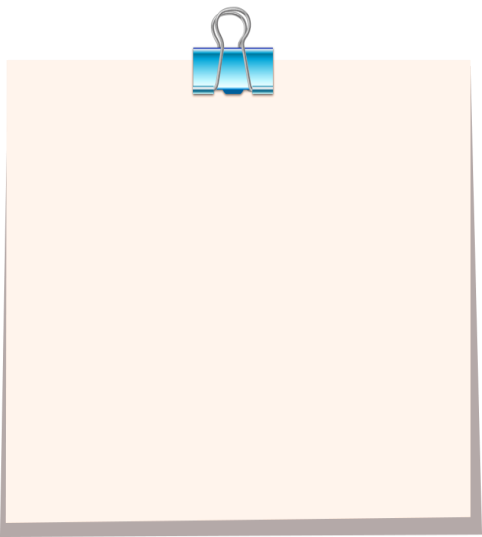 上下  结构
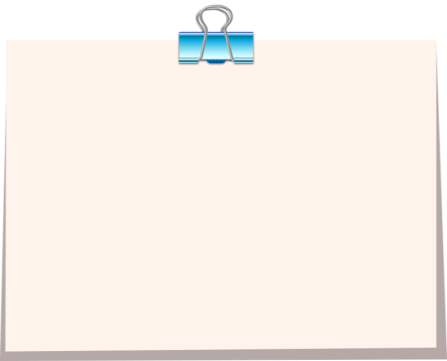 左右  结构
半包围 结构
识字方法
临字“日”消失， “皿”字来垫底。
字歌：监
看图识字：手腕  脚腕
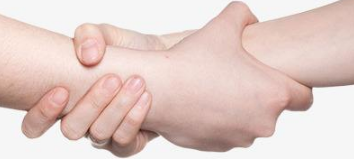 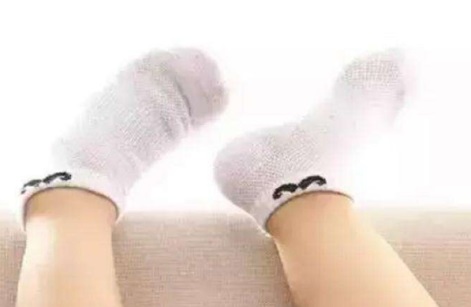 重难点字书写指导
bān
这一笔为撇。
扳
巧记：一只小手（扌）要造“反”。
右侧注意与“候”的区别。
hóu
喉
巧记：张“口”说姓“侯”，藏在脖里头。
识字游戏
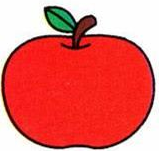 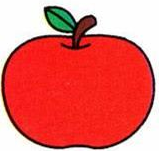 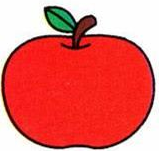 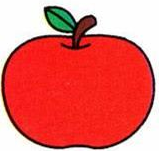 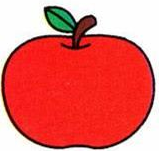 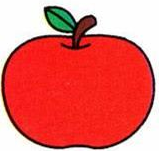 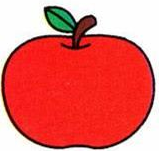 疤痕
鞭炮
手腕
摔跤
剃头
搂抱
喉咙
词语解释
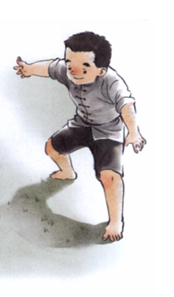 精神抖擞：表现出旺盛的活力。文中指小嘎子活力旺盛地与小胖墩儿摔跤。
造句：体育健儿个个精神抖擞，斗志昂扬。
破绽：指衣物的裂口，比喻说话做事时露出的漏洞。本文指小胖墩儿跟小嘎子摔跤时没有露出一点儿漏洞。
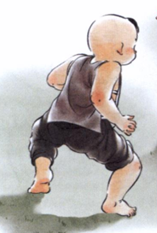 造句：魔术师的表演动作纯熟，一点儿破绽也看不出来。